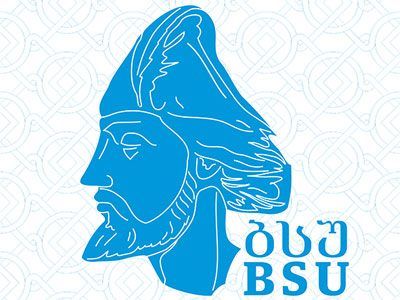 სამეცნიერო სემინარი
ჯემალ კარალიძე , 
ასოცირებული პროფესორი 
ბათუმის შოთა რუსთაველის სახელმწიფო უნივერსიტეტის 
ისტორიის, არქეოლოგიისა და ეთნოლოგიის
 დეპარტამენტის ხელმძღვანელი
აფხაზთა მუჰაჯირობა და აჭარაში დამკვიდრება
სემინარის გეგმა
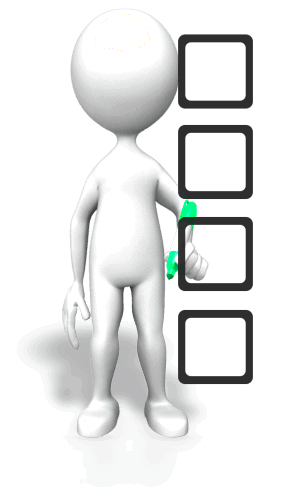 საერთაშორისო ვითარება XVIII-XIX საუკუნეების მიჯნაზე  და კავკასია;
 რუსეთისა და ოსმალეთის   ინტერესები შავიზღვისპირეთსა და კავკასიაში XVIII ს. ბოლოსა და XIX ს. დასაწყისში;
 ვითარება აფხაზეთში XVIII ს. ბოლოსა და XIX ს. 50-იან წლებში;
 რუსეთის პოლიტიკა აფხაზეთში XIX ს. 50-იანი წლების ბოლოსა და 60-იან წლებში; 
 აფხაზთა მუჰაჯირობის მიზეზები  (პოლიტიკური, ეკონომიკური, რელიგიური);
 აფხაზ მუჰაჯირთა აჭარაში დამკვიდრება;
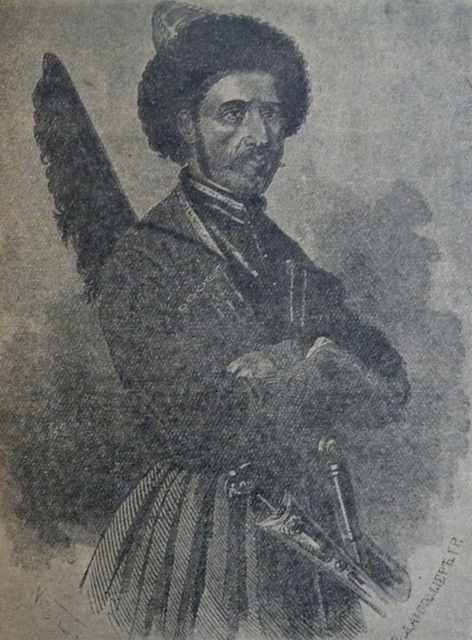 მიხეილ შარვაშიძე - აფხაზეთის უკანასკნელი  მთავარი
გმადლობთ ყურადღებისათვის !!!
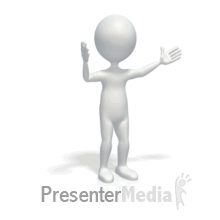